We will start the webinar shortly. Thanks for joining in.
23 April 2020
1
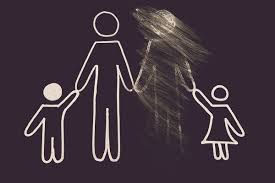 PARENTAL ALIENATION = ERASING FAMILY: 
ARE THERE SOLUTIONS?
April 23, 2020

Gene C. Colman, B.A., LL.B.
PARENTAL ALIENATION = ERASING FAMILY: 
ARE THERE SOLUTIONS?
April 23, 2020
 Gene C. Colman, B.A., LL.B.
In  support of the North York Harvest Food Bank
PARENTAL ALIENATIONINTRODUCTION
North York Harvest Food Bank
https://northyorkharvest.com/gene-c-colman/
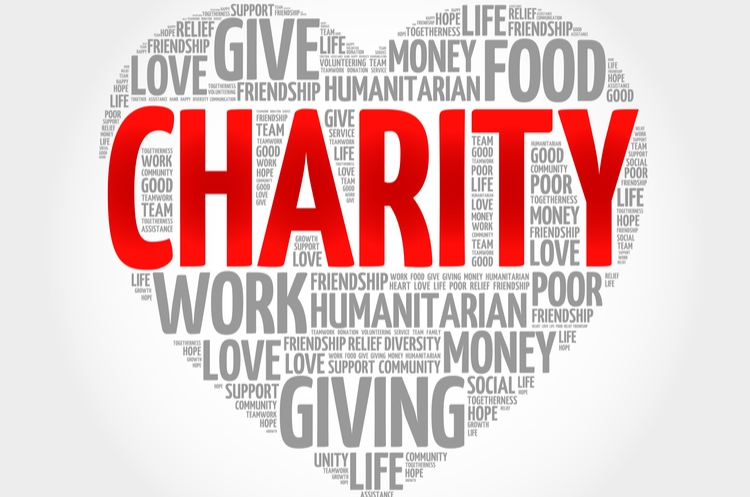 23 April 2020
4
PARENTAL ALIENATIONINTRODUCTION
Our Partners
Brayden Supervision Services
Canadian Association for Equality (CAFE)
Canadian Equal Parenting Council
Equal Parenting for Children
Lawyers for Shared Parenting
Side by Side Supervised Access Services
23 April 2020
5
PARENTAL ALIENATIONINTRODUCTION
Our Team   
https://www.complexfamilylaw.com/Our-Team/
Gene C. Colman
Gloria Antwi
Jenny Kirshen
Robert McNeillie
Kulbir K. Rahal Vaid
Law Clerk: Kim Pitre
23 April 2020
6
PARENTAL ALIENATIONINTRODUCTION
How to present questions: 
You can send your questions to Rob McNeillie in the chat section of the ZOOM platform.

You can email Rob: robert@complexfamilylaw.com  

On our website, www.complexfamilylaw.com  a little picture of Kim Pitre will pop up.  You can text us on your phone and all of us can see the question.
23 April 2020
7
PARENTAL ALIENATION AGENDA
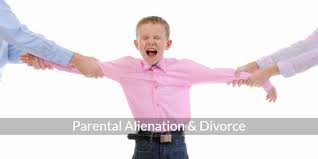 23 April 2020
8
PARENTAL ALIENATION AGENDA
PART 1: HIGH EMOTIONS WHEN ONE SPEAKS ABOUT “PARENTAL ALIENATION”
PART 2: RESEARCH LEADS TO A MORE NUANCED APPROACH
PART 3: WHAT IS PARENTAL ALIENATION?
PART 4: COURT CASES CAN PROVIDE CHARACTERISTICS OF P.A.
23 April 2020
9
PARENTAL ALIENATIONAGENDA
PART 5: MINIMUM LEVEL SOLUTIONS
PART 6: MAXIMUM LEVEL SOLUTIONS
PART 7: SUMMARY
QUESTIONS
23 April 2020
10
PARENTAL ALIENATIONPART 1: HIGH EMOTIONS WHEN ONE SPEAKS ABOUT “PARENTAL ALIENATION”
1980’s - Richard Gardner – Parental Alienation Syndrome
1999 – Turkat - “malicious mothers” 
2001 – Bruch – PAS = junk science
Argument: Dads plead P.A. = sexual abuse response
23 April 2020
11
PARENTAL ALIENATIONPART 1: HIGH EMOTIONS WHEN ONE SPEAKS ABOUT “PARENTAL ALIENATION”
2020 – Fidler & Bala:
“Many of the critics are concerned that the concept of alienation is often used by abusive fathers, as a defense against justified allegations of violence and sexual, physical and emotional abuse made by mothers and children.”
23 April 2020
12
PARENTAL ALIENATIONPART 1: HIGH EMOTIONS WHEN ONE SPEAKS ABOUT “PARENTAL ALIENATION”
2020 – Fidler & Bala:
“… there are abused children and there are alienated children. Both of these realities can and do exist. It is our view that it is not necessary or ethical to discount one reality to recognize the other.”
23 April 2020
13
PARENTAL ALIENATIONPART 1: HIGH EMOTIONS WHEN ONE SPEAKS ABOUT “PARENTAL ALIENATION”
2020 – Fidler & Bala:

Parent-Child Contact Problems (PCCP)
23 April 2020
14
PARENTAL ALIENATIONPART 1: HIGH EMOTIONS WHEN ONE SPEAKS ABOUT “PARENTAL ALIENATION”
23 April 2020
15
PARENTAL ALIENATIONPART 2: RESEARCH LEADS TO A MORE NUANCED APPROACH
Two ends of the spectrum:
1: Alienation/Unjustified Rejection
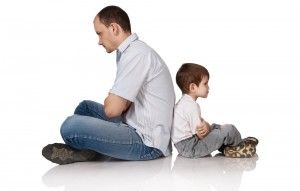 23 April 2020
16
PARENTAL ALIENATIONPART 2: RESEARCH LEADS TO A MORE NUANCED APPROACH
Two ends of the spectrum:
2. Realistic Estrangement/Justified Rejection owing to Intimate Partner Violence (IPV) or child abuse
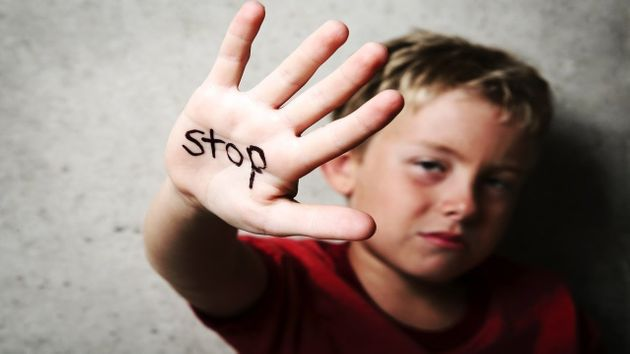 23 April 2020
17
PARENTAL ALIENATIONPART 2: RESEARCH LEADS TO A MORE NUANCED APPROACH
Not all resistance to parent contact is PA.  Not all high conflict divorce results in a child rejecting a parent.
23 April 2020
18
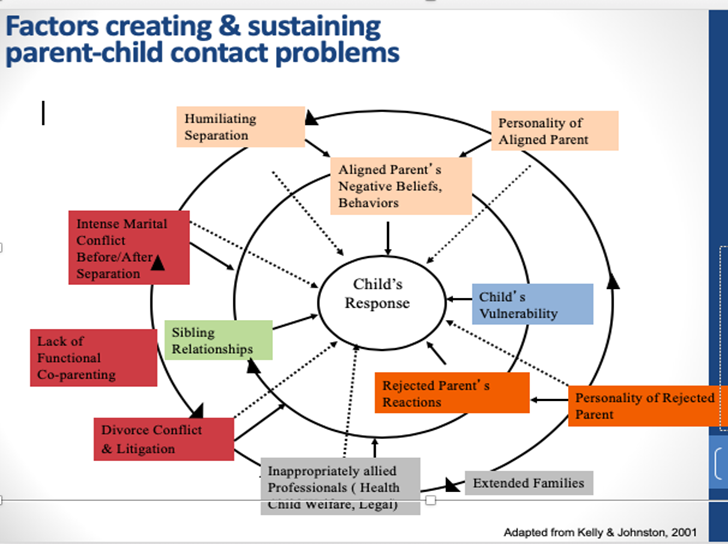 PARENTAL ALIENATIONPART 2: RESEARCH LEADS TO A MORE NUANCED APPROACH
Multitude of factors that can influence child’s response to parental conflict and reinforce PCCP behaviours.
Solutions, yes.  Blame, no.
Encourage “alienator” buy in to solutions?
23 April 2020
19
PARENTAL ALIENATIONPART 3: WHAT IS PARENTAL ALIENATION?
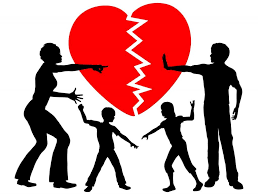 23 April 2020
20
PARENTAL ALIENATIONPART 3: WHAT IS PARENTAL ALIENATION?
“Parental alienating behaviors” (PABs).
Label the behaviours
PABs at high level - - - PARENTAL ALIENATION
23 April 2020
21
PARENTAL ALIENATIONPART 3: WHAT IS PARENTAL ALIENATION?
23 April 2020
22
PARENTAL ALIENATIONPART 3: WHAT IS PARENTAL ALIENATION?
COLMAN SAYS:
Don’t try to prove “Parental Alienation”.
Do describe the behaviours.
Do give constructive suggestions for solutions.
23 April 2020
23
PARENTAL ALIENATIONPART 3: WHAT IS PARENTAL ALIENATION?
Johnston and Sullivan (2020) define PABs:
PATTERN OF DENIGRATION
1. false beliefs or stories
2. withholding positive information
3. absence of observable positive attitudes and behaviors
23 April 2020
24
PARENTAL ALIENATIONPART 3: WHAT IS PARENTAL ALIENATION?
Fider and Bala (2010 & 2020) have described PAB’s to include some of these behvaviours:
DANGEROUS: Portraying the other parent as dangerous; 
EXAGGERATE AND EXPLOIT: Exaggerating and exploiting the other parent’s behavior, negative attributes and challenges; 
UNDERMINING: Undermining; 
PARENTIFYING: Parentifying the child;
23 April 2020
25
PARENTAL ALIENATIONPART 3: WHAT IS PARENTAL ALIENATION?
Fidler and Bala:
INAPPROPRIATE INFORMATION SHARING: Oversharing legal and other inappropriate information with children; 
CO-OPTNG: Co-opting children as messengers, spies and confidents; 
CONSPIRING: Conspiring with children to withhold information, keep secrets and mislead the other parent;
23 April 2020
26
PARENTAL ALIENATIONPART 3: WHAT IS PARENTAL ALIENATION?
Fidler and Bala:
INTRUSION: Surreptitiously contacting the children when they are with the other parent;
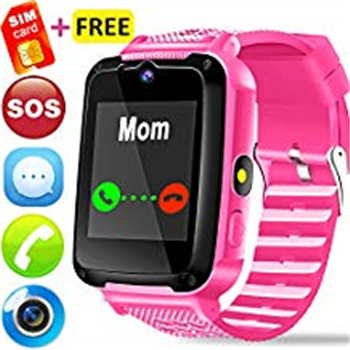 23 April 2020
27
PARENTAL ALIENATIONPART 3: WHAT IS PARENTAL ALIENATION?
Fidler and Bala:
GATEKEEPING: Withholding parenting time and being inflexible around scheduling;  
BLACKMALING: Withholding love and affection from the child if they do not share and act on the parent’s views;
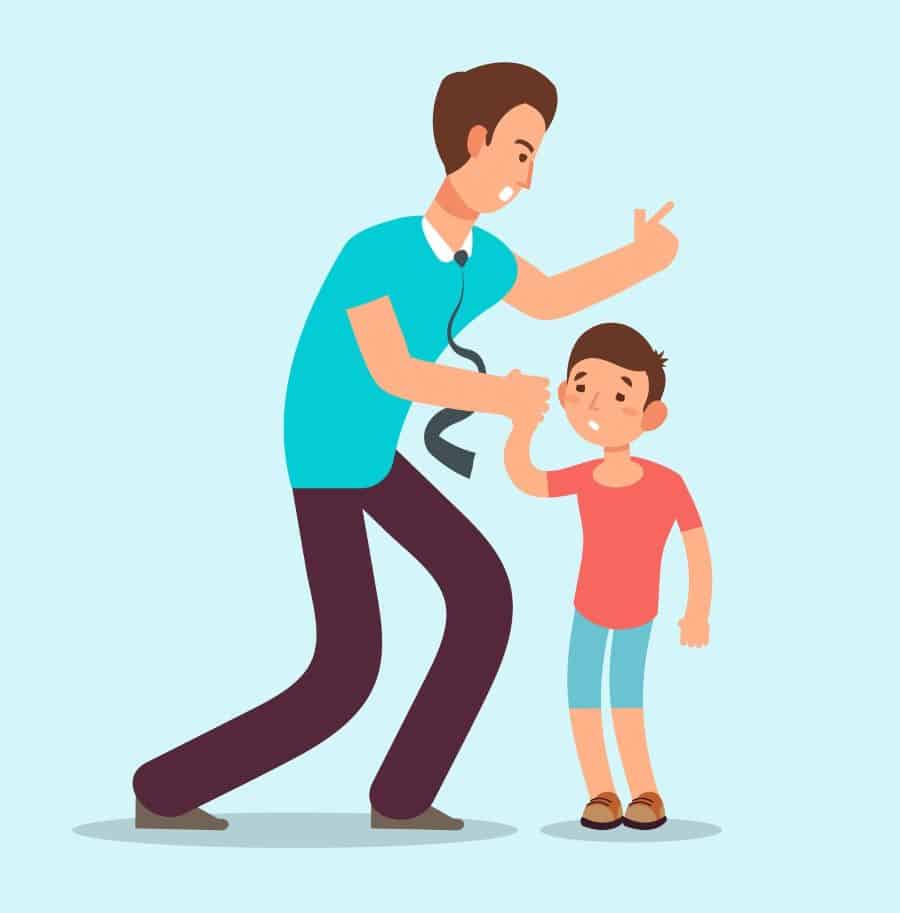 23 April 2020
28
PARENTAL ALIENATIONPART 3: WHAT IS PARENTAL ALIENATION?
Fidler and Bala:
DISPARAGING: Disparaging the other parent’s family members;
23 April 2020
29
PARENTAL ALIENATIONPART 3: WHAT IS PARENTAL ALIENATION?
Fidler and Bala:
ENLIST CHEERLEADERS: Co-opting  neighbours, therapists, school personnel and others in an effort to garner support and turn them against the other parent;
23 April 2020
30
PARENTAL ALIENATIONPART 3: WHAT IS PARENTAL ALIENATION?
Fidler and Bala:
SELF RIGHTOUS: believing it is their right, supporting or permitting a child or adolescent to make a life altering decision to never see a parent again.
23 April 2020
31
PARENTAL ALIENATIONPART 3: WHAT IS PARENTAL ALIENATION?
Fidler and Bala:
PABs also include what the parent does not do.  Ie.  The alienator
Does not actively support the child’s relationship with the other parent, 
Fails to correct the child’s defiant, aggressive, destructive and omnipotent behavior, 
Without admonishment, permits the child change the established practice and refer to and call the other parent by their first name.
23 April 2020
32
PARENTAL ALIENATIONPART 3: WHAT IS PARENTAL ALIENATION?
ABUSE: Unfounded sexual abuse allegations.
23 April 2020
33
PARENTAL ALIENATIONPART 3: WHAT IS PARENTAL ALIENATION?
MISTAKEN BELIEFS: Some researchers maintain that malicious allegations are less frequent. Rather, a parent may have a genuine belief that a child is in danger with the other parent even when child protection authorities determine there was no abuse (Saini, Laajasalo, Platt, 2020).
23 April 2020
34
PARENTAL ALIENATIONPART 3: WHAT IS PARENTAL ALIENATION?
THE CHILD’S BEHAVIOIURS (Warshak, 2020)
HATRED/FEAR: Hatred toward—and sometimes intense fear of - the other parent. 
CONTACT: Either firmly refuses or grudgingly accepts contact with the parent, the latter action often to forestall the court from imposing sanctions on, or reducing the child’s time with, the alienating parent. 
OPPOSITIONAL OR WITHDRAWN: Persistently and intensely acts oppositional or extremely withdrawn toward the rejected parent;
23 April 2020
35
PARENTAL ALIENATIONPART 3: WHAT IS PARENTAL ALIENATION?
THE CHILD’S BEHAVIOIURS (Warshak, 2020)
CONSTANT CONTACT WITH ALIENATOR PARENT: May remain in constant contact with the other parent via texts, e-mail, social media postings, and phone conversations. 
SUPPORTS ALIENATOR PARENT: May attempt to support the aligned parent in a custody dispute by falsely accusing the rejected parent of abuse or removing litigation-related documents from the rejected parent’s home.
DESTRUCTIVE BEHAVIOUR: May steal or destroy the rejected parent’s treasured possessions and property, threaten to harm the parent, or run away.
23 April 2020
36
PARENTAL ALIENATIONPART 3: WHAT IS PARENTAL ALIENATION?
Additional Characteristics of Child’s PABs
DENIGRATION: Denigration campaign against rejected parent.
RATIONALIZATIONS: Weak, frivolous, or absurd rationalizations for the denigration.
NO AMBIVALENCE: Lack of ambivalence.  Splitting – insists that one parent is totally good and the rejected parent is totally evil.
FAKED INDEPENDENT THOUGHT: “Independent thinker” phenomenon (rejection is my idea only!).
23 April 2020
37
PARENTAL ALIENATIONPART 3: WHAT IS PARENTAL ALIENATION?
Additional Characteristics of Child’s PABs
NO GUILT: Absence of guilt over treatment of rejected parent.
MIMICKING: Borrowed scenarios – mimicking attitudes and statements of the preferred parent.
SPREAD TO COLLATERALS: Spread of child’s animosity to rejected parent’s family, pets, etc.  “Erasing Family” phenomenon.
23 April 2020
38
PARENTAL ALIENATIONPART 3: WHAT IS PARENTAL ALIENATION?
Warshak, 2020: Not all above behaviours equate to P.A.
CHRONIC: The behavior is chronic rather than temporary and short-lived (but can include an ongoing pattern of intermittent alienation that recedes in the presence of the rejected parent but returns when in the presence of the favored parent).
FREQUENT: The behavior is frequent rather than occasional. 
PERVASIVE: The behavior occurs in most situations rather than only in certain situations.
NO DISPLAY: The behavior occurs without displays of genuine love and affection toward the rejected parent.
23 April 2020
39
PARENTAL ALIENATIONPART 3: WHAT IS PARENTAL ALIENATION?
Warshak, 2020: Not all above behaviours equate to P.A.
SINGULARITY: The behavior is directed at only one parent.
NOT TYPICAL DYNAMIC: The behavior does not reflect typical dynamics for the child’s stage of development. 
DISPROPORTIIONATE: The behavior is disproportionate to, and not justified by the rejected parent’s past or current behavior.
23 April 2020
40
PARENTAL ALIENATIONPART 4: COURT CASES CAN PROVIDE CHARACTERISTICS OF P.A.
L. (A.G.) v. D. (K.B.), Justice McWatt, 16 January 2019
Shopping list of characteristics
Cited in 41 cases (Westlaw)
Also see Fielding v. Fielding – cited in 17 cases
7 April 2020 – M.P.M., Justice Grace
23 April 2020
41
[Speaker Notes: L. (J.K.) v. S. (N.C.), 2008 CarswellOnt 2903 (Ont. S.C.J.) Justice Turnbull, 22 April 2008
L. (A.G.) v. D. (K.B.), 2009 CarswellOnt 188, [2009] O.J. No. 180, 65 R.F.L. (6th) 146, 93 O.R. (3d) 409 (Ont. S.C.J.); additional reasons at (2009), 65 R.F.L. (6th) 182, 2009 CarswellOnt 1764 (Ont. S.C.J.); additional reasons at   2009 CarswellOnt 3273 (Ont. S.C.J.) Justice McWatt, 16 January 2019
Fielding v. Fielding, 2013 CarswellOnt 11117, 2013 ONSC 5102 (Ont. S.C.J.) 
M.P.M. v. A.L.M., 2020 CarswellOnt 4813, 2020 ONSC 1862 (Ont. S.C.J.)]
PARENTAL ALIENATIONPART 4: COURT CASES CAN PROVIDE CHARACTERISTICS OF P.A.
EMOTIONAL ABUSE according to respected authors
Parental alienation constitutes severe emotional abuse of children, putting them at risk of serious mental harm. The clinical literature and academic research have matured so that one can firmly conclude that deliberate alienation of children from a parent is emotional abuse of such a magnitude that it can invoke child protection statutes and must be dealt with forcefully and immediately. [cases cited]
23 April 2020
42
[Speaker Notes: MacDonald & Partners in Family Law Source, Westlaw, What Remedies Could be Granted in Parental Alienation Cases, Cars5Memo-ONM 13220]
PARENTAL ALIENATIONPART 4: COURT CASES CAN PROVIDE CHARACTERISTICS OF P.A.
Fielding v. Fielding, 2013:
Parental alienation is a form of emotional abuse with potential long-term negative repercussions for the child.
23 April 2020
43
PARENTAL ALIENATIONPART 4: COURT CASES CAN PROVIDE CHARACTERISTICS OF P.A.
Catholic Children’s Aid Society of Toronto v. H. (L.D.)
Lopez v. Dotzko
23 April 2020
44
[Speaker Notes: Catholic Children’s Aid Society of Toronto v. H. (L.D.), 2008 CarswellOnt 9401, 2008 ONCJ 783 (Ont. C.J.). 
Lopez v. Dotzko, 2011 CarswellOnt 14025, 2011 ONSC 6778 (Ont. S.C.J.).]
PARENTAL ALIENATIONPART 5:MINIMUM LEVEL SOLUTIONS
ACT EARLY: 
Fidler, Bala, Saini, 2013 – “Responding to parent-child contact issues at an early stage may prevent them from becoming severe and entrenched.” [p. 179]
23 April 2020
45
PARENTAL ALIENATIONPART 5:MINIMUM LEVEL SOLUTIONS
EDUCATION PROGRAMS FOR PARENTS INCLUDING INTERNET BASED PROGRAMS
CHILD CUSTODY /  ACCESS ASSESSMENT
Takes too long.
Not binding.
PARENTAL COORDINATOR
23 April 2020
46
PARENTAL ALIENATIONPART 5:MINIMUM LEVEL SOLUTIONS
OTHER EXPERTS
Joint Retainers.
Ont. Reg. 250/19. … unless the court orders otherwise.
Use of experts’ reports at motions.
BUT OCL, s. 30 Assessments under CLRA, and parental capacity assessments under the Child, Youth & Family Services Act continue to have their own statutory and regulatory provisions [See Rule 20.3 (9)]
23 April 2020
47
PARENTAL ALIENATIONPART 5:MINIMUM LEVEL SOLUTIONS
THE USE OF MENTAL HEALTH EXPERTS – THERE ARE MANY TYPES OF THERAPY THAT MIGHT BE HELPFUL (See Bala and Fidler, 2020).
23 April 2020
48
PARENTAL ALIENATIONPART 5:MINIMUM LEVEL SOLUTIONS
Where children have been alienated from a parent, counselling will be ordered with the goal of re-establishing a relationship:   de la Sablonniere v. Castagner, 2012
23 April 2020
49
[Speaker Notes: de la Sablonniere v. Castagner, 2012 CarswellOnt 969, 2012 ONSC 176 (Ont. S.C.J.)]
PARENTAL ALIENATIONPART 5:MINIMUM LEVEL SOLUTIONS
THERAPEUTIC RECONCILIATION or REUNIFICATION THERAPY
The court may order a child to attend reunification therapy to prevent future harm as well as to resolve current issues. In   Karwal v. Karwal Justice Fairburn ordered that the son continue to attend reunification therapy, finding that intervention by way of therapy was critical to diminishing the risk of an inability to develop healthy relationships later in life. Karwal v. Karwal, 2015.
23 April 2020
50
[Speaker Notes: Karwal v. Karwal, 2015 CarswellOnt 4236 (Ont. S.C.J.).]
PARENTAL ALIENATIONPART 5:MINIMUM LEVEL SOLUTIONS
Reunification therapy ordered: McClintock v. Karam, 2017 Rea v. Rea, 2018
Reunification Therapy is also used as an adjunct where primary residence is changed.
23 April 2020
51
[Speaker Notes: McClintock v. Karam, 2017 CarswellOnt 17009, 2017 ONSC 6633 (Ont. S.C.J.). 
Rea v. Rea, 2018 CarswellOnt 9696, 2018 ONSC 3723 (Ont. S.C.J.).]
PARENTAL ALIENATIONPART 5:MINIMUM LEVEL SOLUTIONS
INCREASING PARENTING TIME FOR THE TARGET PARENT (“ALLOW THE CHILD TO SEE THAT THE ALIENATED PARENT IS NOT THE MONSTER THE OTHER PARENT CLAIMS THEY ARE.”)
HAVING ONE JUDGE TO CASE MANAGE
CONTEMPT OF COURT ORDERS
23 April 2020
52
PARENTAL ALIENATIONPART 5:MINIMUM LEVEL SOLUTIONS
FINANCIAL PENALTIES
THE AWARDING OF LEGAL FEES/COSTS
23 April 2020
53
PARENTAL ALIENATIONPART 5:MINIMUM LEVEL SOLUTIONS
FAMILY SYSTEMS APPROACH AS PER BILL EDDY (co-Founder of the “High Conflict Institute”  and author of “Don’t Alienate the Kids”)

Treatment - - family systems approach
Family counselling participants and goals
You need both parents
23 April 2020
54
[Speaker Notes: [Bill Eddy, Ten Things to Understand About Alienation (Resistance or Refusal to See a Parent), From Association of Family I& Conciliation Courts, eNews, April 2020, Vol. 15, No. 4, https://files.constantcontact.com/6beb60a3701/d2872563-33c3-4978-bc95-14d8efbdce2a.pdf]
PARENTAL ALIENATIONPART 6:MAXIMUM LEVEL SOLUTIONS
SPECIFIC COURT ORDERS
Court orders in high conflict parenting cases – for parenting plans and for interventions -  need to be detailed and unambiguous. (Bala and Fidler, 2020)
JUDGES RETAIN JURISDICTION
Courts should make interim orders or retain jurisdiction in order to evaluate whatever steps are implemented.  The judge should set a specific review date to gage progress and then implement other measures where necessary.
POLICE ENFORCEMENT 
(“It’s not the greatest thing to have the police come pick up the child at mom’s house, but sometimes it is necessary.”)
23 April 2020
55
PARENTAL ALIENATIONPART 6:MAXIMUM LEVEL SOLUTIONS
REVERSE PRIMARY RESIDENCE
Sometimes coupled with clinical or educational intervention such as the Family Bridges Program (Warshak, 2015, 2019, 2020).
Where extreme irrational and paranoid behaviour by one parent adversely affecting the needs and well-being of the children exists, a change in custody will be ordered to the parent who is able to include the other parent in the lives of the children:   Faber v. Gallicano, 2012
Alienation of child from parent constituted a change in circumstances, resulting in a change in custody in the best interests of the children:   L. (J.K.) v. S. (N.C.), 2008
Change of residence of the 12-year-old son from the mother’s to the father’s home was upheld on appeal where the mother was found to have alienated the parties’ children from the father:   C. (P.A.) v. C. (W.D.), 2012 (Alta. C.A.).
23 April 2020
56
[Speaker Notes: Faber v. Gallicano, 2012 CarswellOnt 1351, 2012 ONSC 764 (Ont. S.C.J.).
L. (J.K.) v. S. (N.C.), 2008 CarswellOnt  2903 (Ont. S.C.J.).
C. (P.A.) v. C. (W.D.), 2012 ABCA 31, 2012 CarswellAlta 186 (Alta. C.A.).]
PARENTAL ALIENATIONPART 6:MAXIMUM LEVEL SOLUTIONS
REVERSE PRIMARY RESIDENCE
S.T. v. J.T., Sask. C.A., 8 Nov. 2019: M’s multiple false allegations:  sexual abuse; KKK; necrophiliac.  Full custody to dad.
A.M. v. C.H., Ont. C.A., 14 Aug. 2-19: 14 yr old son.  Full custody to dad.  Mom and kid to reunification therapy before mom could seek further review.
23 April 2020
57
[Speaker Notes: S.T. v. J.T., 2019 CarswellSask 585, 2019 SKCA 116, 33 R.F.L. (8th) 253 (Sask. C.A.)
A.M. v. C.H., 2019 CarswellOnt 15391, 2019 ONCA 764, 310 A.C.W.S. (3d) 789, 32 R.F.L. (8th) 1 (Ont. C.A.)]
PARENTAL ALIENATIONPART 6:MAXIMUM LEVEL SOLUTIONS
SUSPEND CONTACT TO THE ALIENATOR PARENT

SUPERVISED ACCESS (“USE SUCH FIRMS AS BRAYDEN SUPERVISION SERVICES & SIDE BY SIDE SUPERVISED ACCESS SERVICES, WHO UNDERSTAND THE DYNAMICS OF PA.”)
23 April 2020
58
PARENTAL ALIENATIONPART 6:MAXIMUM LEVEL SOLUTIONS
BILL EDDY:
In severe cases, consideration should be given by the Court to temporarily suspend contact with the favored parent when interventions with the goal of reconnecting a child and rejected parent have been undermined by the favored parent. Intensive weekend programs or camps for the child with the rejected parent have been found to show promise in reuniting them.
23 April 2020
59
[Speaker Notes: [Bill Eddy, Ten Things to Understand About Alienation (Resistance or Refusal to See a Parent), From Association of Family & Conciliation Courts, eNews, April 2020, Vol. 15, No. 4, https://files.constantcontact.com/6beb60a3701/d2872563-33c3-4978-bc95-14d8efbdce2a.pdf]
PARENTAL ALIENATIONPART 7: SUMMARY
EMOTIONS
NUANCED APPROACH
DEFINITIONS
SOLUTIONS 
CAUTIOUS ENCOURAGEMENT
23 April 2020
60
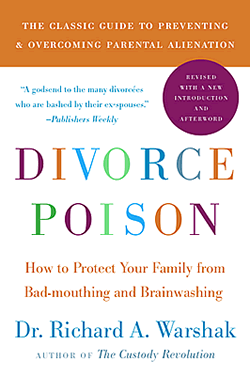 PARENTAL ALIENATIONPART 7: SUMMARY
6. DIVORCE POISON
23 April 2020
61
PARENTAL ALIENATION
Note: Webinar on P.A. this Saturday, P.A. Awareness Day 
Start time: 11am End Time: 4 pm Eastern Time  on Facebook live – Equal Parenting For Children   https://www.facebook.com/EqualParentingForChildren/
23 April 2020
62
PARENTAL ALIENATIONSELECTED SOURCES
SOURCES
TO APPEAR IN Family Court Review, Volume 57, April 2020: 
 
Shely Polak, Tom Altobelli, Linda Popielarczyk, Responding to Severe Parent-Child Rejection Cases Without A Parentectomy: A Blended Sequential Intervention Model and the Role of the Courts
 
Dr. Barbara Jo Fidler, Prof. Nicholas Bala, Concepts, Controversies and Conundrums of “Alienation”: Lessons Learned in a Decade and Reflections on Challenges Ahead
 
Richard A. Warshak, Risks and Realities of Working with Alienated Children
 
Michael Saini, Taina Laajasalo, Stacey Platt, Gatekeeping by Allegations: An Examination of Verified, Unfounded, and Fabricated Allegations of Child Maltreatment Within the Context of Resist and Refusal Dynamics
23 April 2020
63
PARENTAL ALIENATIONSELECTED SOURCES
Other Journals:
 
Richard A. Warshak (2019) Reclaiming Parent–Child Relationships: Outcomes of Family Bridges with Alienated Children, Journal of Divorce & Remarriage, 60:8, 645-667, DOI: 10.1080/10502556.2018.1529505
 
Richard A. Warshak, When Evaluators Get It Wrong: False Positive IDs and Parental Alienation, Psychology, Public Policy, and Law, 2020, Vol. 26, No. 1, 54–68
23 April 2020
64
PARENTAL ALIENATIONSELECTED SOURCES
Texts:
Richard A. Warshak, Divorce Poison, Rev. Ed., – How to Protect your Family from Bad-mouthing and Brainwashing, Harper, New York, 2010
 
Barbara Jo Fidler, Nicholas Bala,, Michael A. Saini, Children Who Resist Postseparation Parental Contact – A Differential Approach for Legal and Mental Health Professionals, Oxford University Press, New York, 2013
23 April 2020
65
PARENTAL ALIENATIONPART 7: SUMMARY
PLEASE DONATE NOW TO:
North York Harvest Food Bank
https://northyorkharvest.com/gene-c-colman/
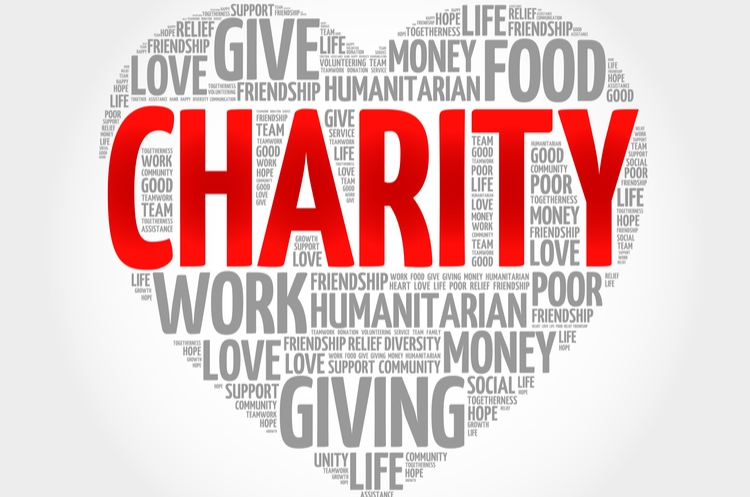 23 April 2020
66
COVID-19 – WHAT SHOULD I DO?NEXT WEBINAR:
Check out our Events page: https://www.complexfamilylaw.com/Events.shtml
In a while, we will open registration for our next webinar: 
May 7: EQUAL SHARED PARENTING: WHY IS THE LEGAL ESTABLISHMENT SO OPPOSED?
QUESTIONS?
23 April 2020
67
PARENTAL ALIENATIONTHANKS AGAIN TO OUR PARTNERS
Brayden Supervision Services
Canadian Association for Equality (CAFE)
Canadian Equal Parenting Council
Equal Parenting for Children
Lawyers for Shared Parenting
Side by Side Supervised Access Services
23 April 2020
68
COVID-19 – WHAT SHOULD I DO?THANKS FOR ATTENDINGHope you enjoyed the presentation and found it useful and enlightening
GENE C. COLMAN FAMILY LAW CENTRE
For further information, call or write:
Tel: 416-635-9264
Gene C. Colman, Ext 101
Reception (Law Clerk, Kim Pitre), Ext. 100
Email: reception@complexfamilylaw.com

North York Harvest Food Bank
https://northyorkharvest.com/gene-c-colman/
23 April 2020
69